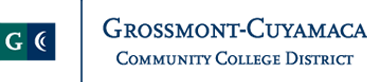 GCCCDTechnology Coordination Council (TCC)
August 18, 2017
Technology PlanProposed Vision Statement
Implement student-centric, dynamic, reliable and integrated technology systems that promote student success and institutional excellence.
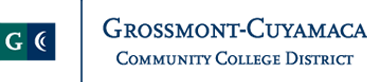 Technology PlanProposed Guiding Principles
The Technology Plan should focus on technologies and systems which are:

Student-centered 
Secure
Well integrated between systems
Sustainable with provision for appropriate support
Reliable with integrity
Supported by a robust infrastructure
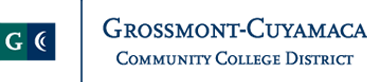 Definition of Enterprise Resource Planning (ERP)
A software solution that integrates information and business processes to enable sharing throughout an organization of information entered once in a database.
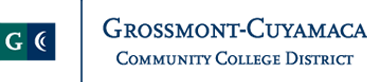 ERP SystemCurrent State
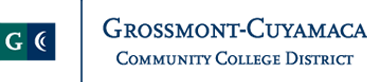 Student Education PlanningSoftware Demonstrations
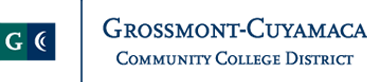 Student Ed PlanOptions
Hobsons-Starfish (CCTC- state initiative)

Ellucian/Colleague

EduNAV

CollegeSource
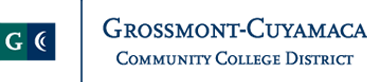 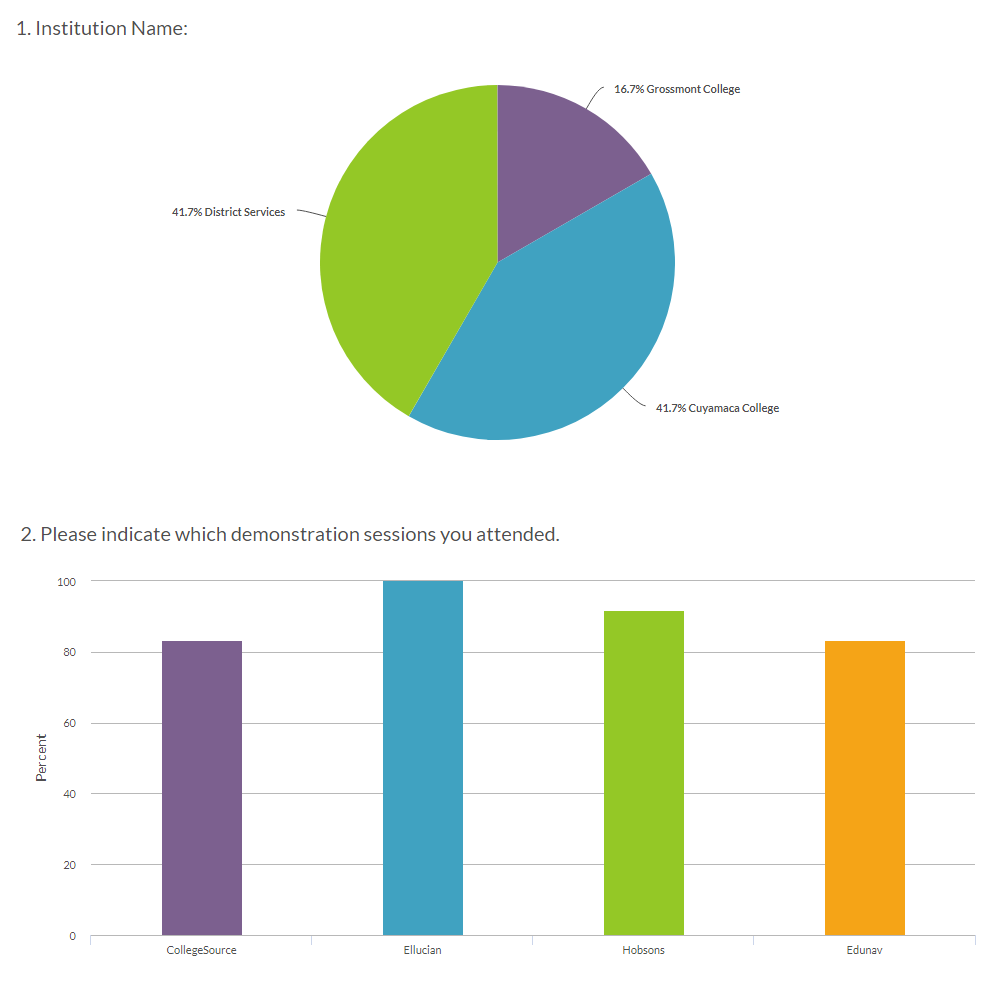 Student Ed PlanDemo Evaluations
Insert summary here
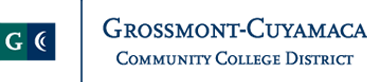 Student Ed PlanDemo Evaluations
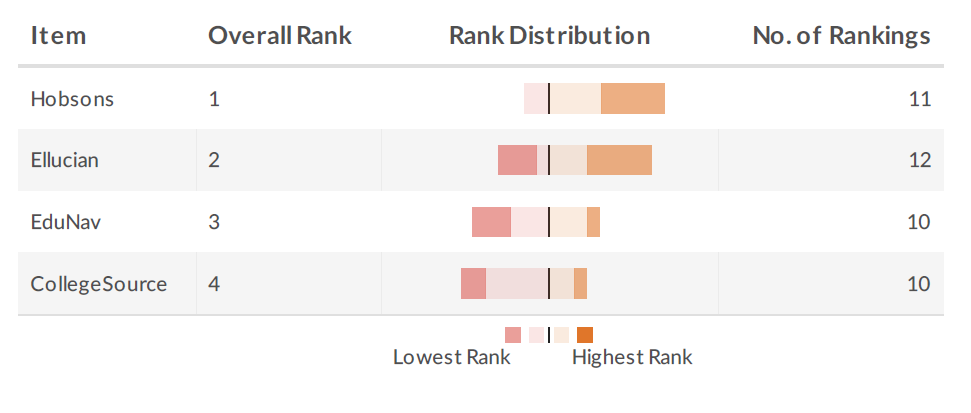 Insert summary here
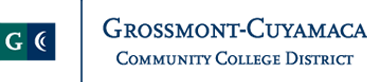 Student Ed PlanHobsons-Starfish
Strengths
Already present in/have experience with CCCs (11)
Flags (early alert, to do, etc.) (8)
Low cost (3)
Weaknesses
User interface (4)
Must implement Hobson’s degree audit (2)
Very large effort to integrate with Colleague
Other factors
Does Hobson’s degree audit meet GCCCD requirements?
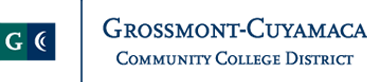 Student Ed PlanEllucian/Colleague
Strengths
Compatibility with existing system (16)
Responsive design/accessible Via Mobile Devices (9)
Connection to Registration/Ability to Register from Plan (7)
Weaknesses
Poor user interface (8)
Other factors
Implement self-service
Consider implementing Colleague degree audit
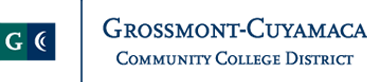 Student Ed PlanEduNav
Strengths
Strong support for Ed Plan (12)
Simple/intuitive interface (4)
Alerts/warnings (3)
Weaknesses
New company/lack of track record (7)
Non-responsive design/not usable on mobile devices (5)
Accessibility/not 508 compliant (4)
High cost (3)
Other factors
“Start up” firm
Unproven integration technology with
CollegeSource degree audit
Colleague- being tested at RCCD
Foothill-DeAnza- July production
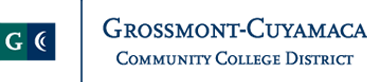 Student Ed PlanCollegeSource
Strengths
Degree Audit: integration with plans/compatibility (12)
Good User Interface (drag and drop, etc.) (8)
Ease of scheduling (5)
Ability to track progress (4)
Weaknesses
Confusing/complex interface (6)
Weak existing support for transfer students (4)
Other factors
Integrates with degree audit
Requires integration with Colleague for registration
CCCs in production- none
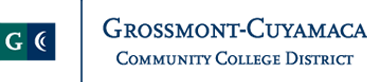 Alternative Strategies for ERP
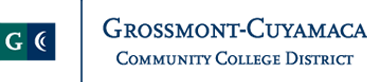 Student/Instructional SystemMarketplace
Installed in California Community Colleges
Workday
Colleague (Ellucian)
Banner (Ellucian)
Oracle
Other products
CMC
Unit4
Jenzabar
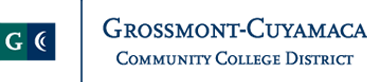 Student/Instructional SystemOptions
Workday Student System - implement
Colleague - do minimal
Colleague - improve
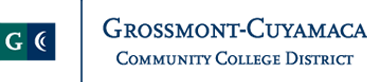 Student-Centered (ERP)Initiatives
Evaluate implementation of Colleague Self-Service module:
Provides better student experience
Replaces WebAdvisor
Will display additional information - student billing, etc.
Implement unused functionality available in baseline:
Graduation
Veterans module 
Gainful employment
Active programs and majors
Communications management
Implement Colleague Student Ed Plan 
Evaluate implementation of Colleague degree audit
Evaluate implementation of CRM/Recruit for outreach
Evaluate implementation of Colleague financial aid
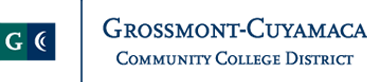 Other ERP System Initiatives
Workday
Foundation WD Finance implementation
HR On-boarding
HR Talent management
HR Recruiter - deferred until 2018 (and finish other WD implementations)
Document imaging upgrade
R25 upgrade
Data warehouse and reporting improvements
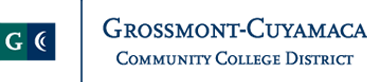 Security Initiatives
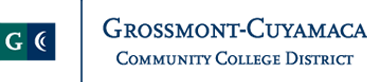 Information & System Security
CIS 20 – Center for Internet Security 20 Controls
Current and planned initiatives
Description, Status, CIS Control, Who, Priority, Date
Information & Systems Security Workgroup
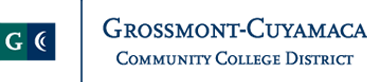 Security Initiatives
Implement two factor authentication
Workday-complete!
Other cloud-based systems:
Office365
Restrict administrator rights on desk top computers
Implement complex passwords
Port security issues
Physical access
Domain admins
Personally Identifiable Information (PII) protections
FERPA/PII training
Ransomware/malware protection
Firewall and subnet configuration
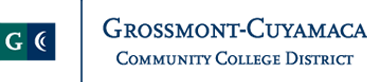 IT Infrastructure Initiatives
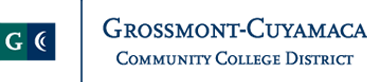 Infrastructure Initiatives
Select and implement (Voice Over IP) VOIP phone system
Upgrade wifi
Upgrade network switches
Implement Windows 10
Server/SQL upgrades
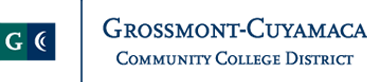